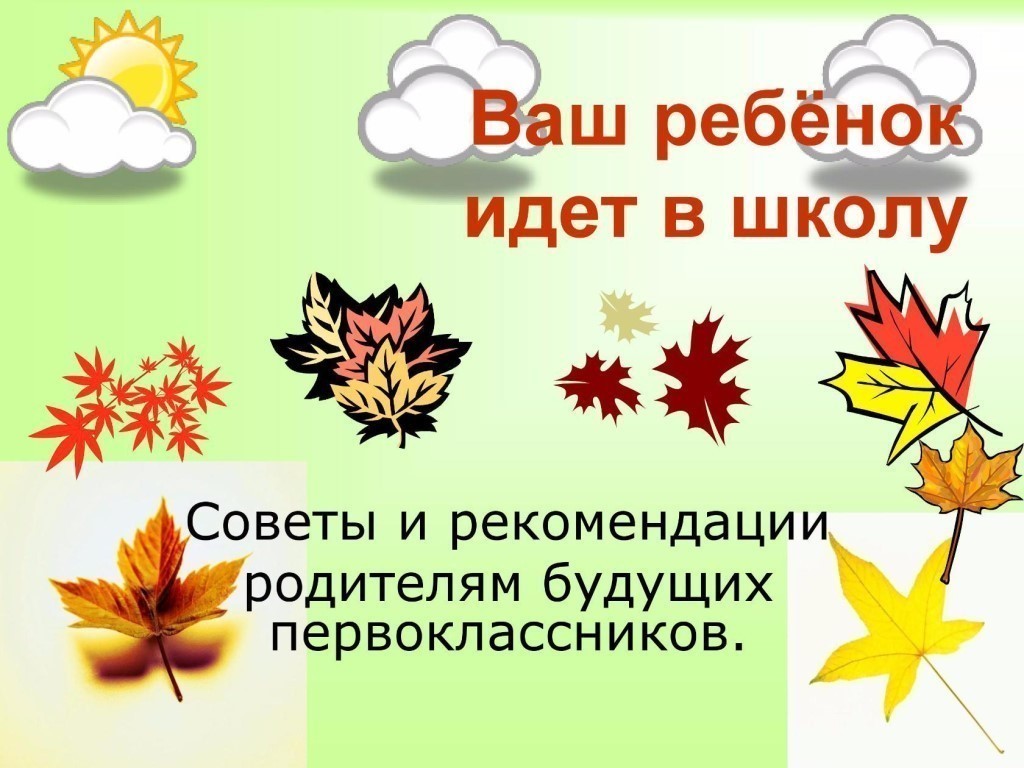 Подготовила воспитатель: Гулагаева М.И.
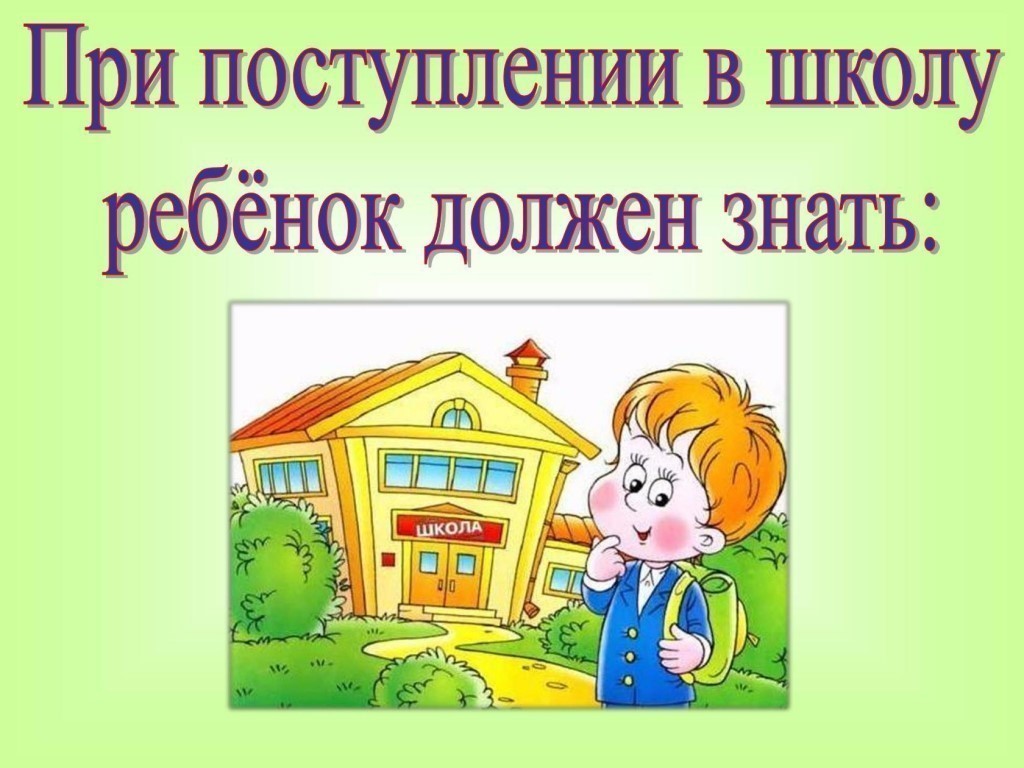 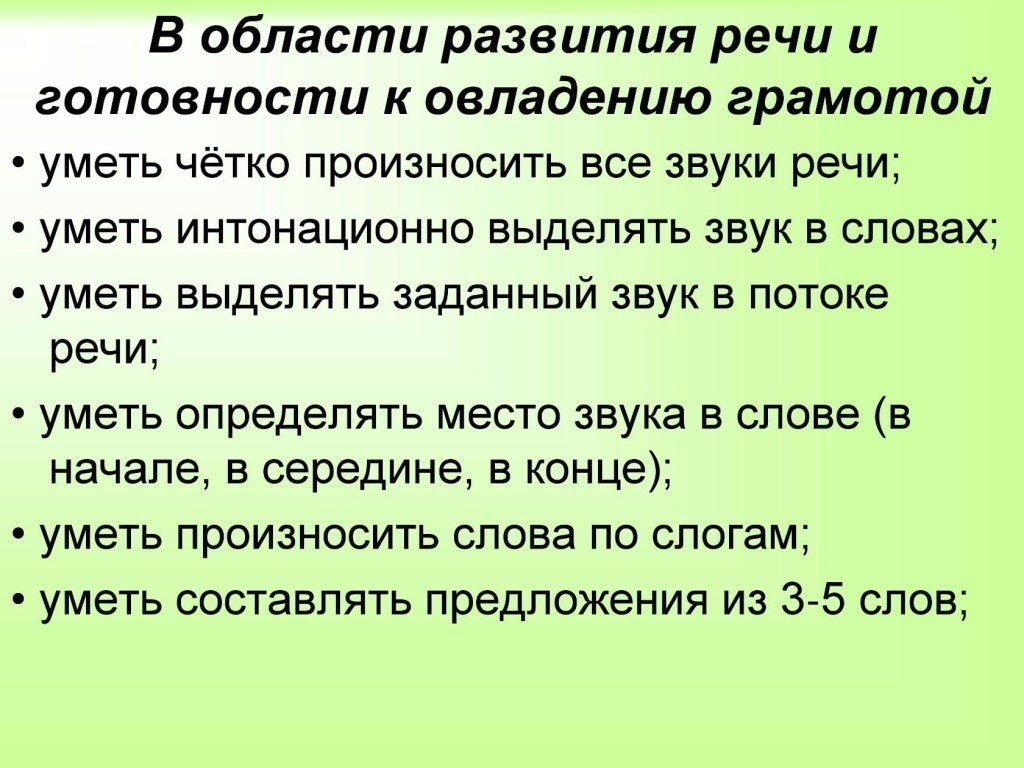 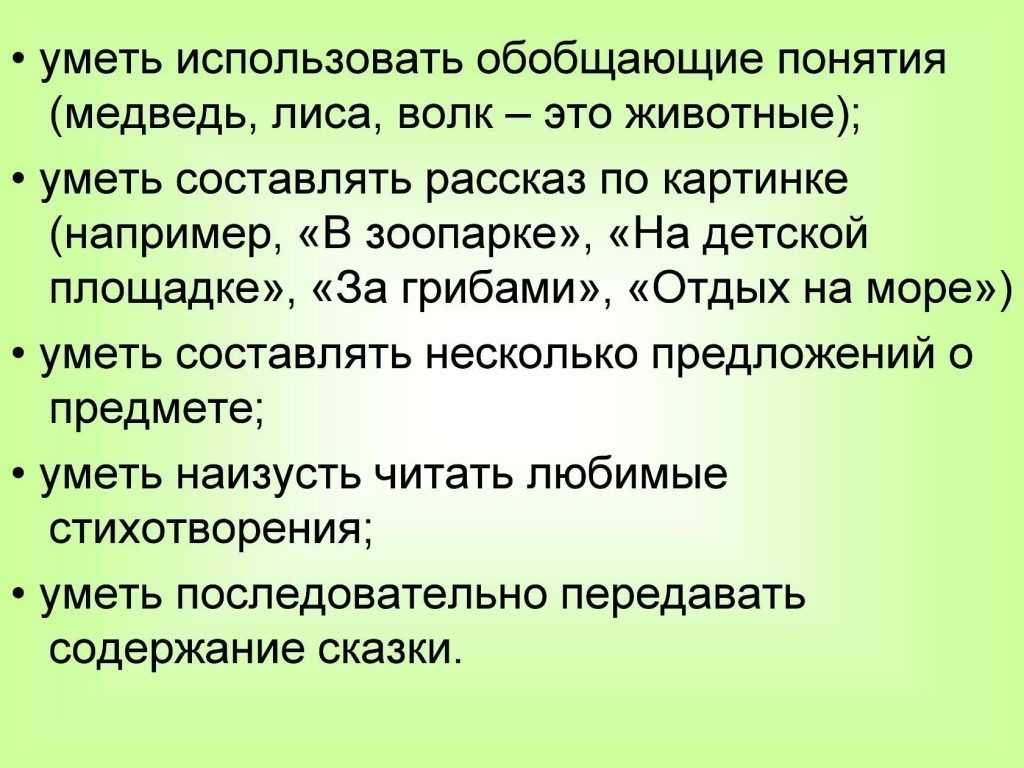 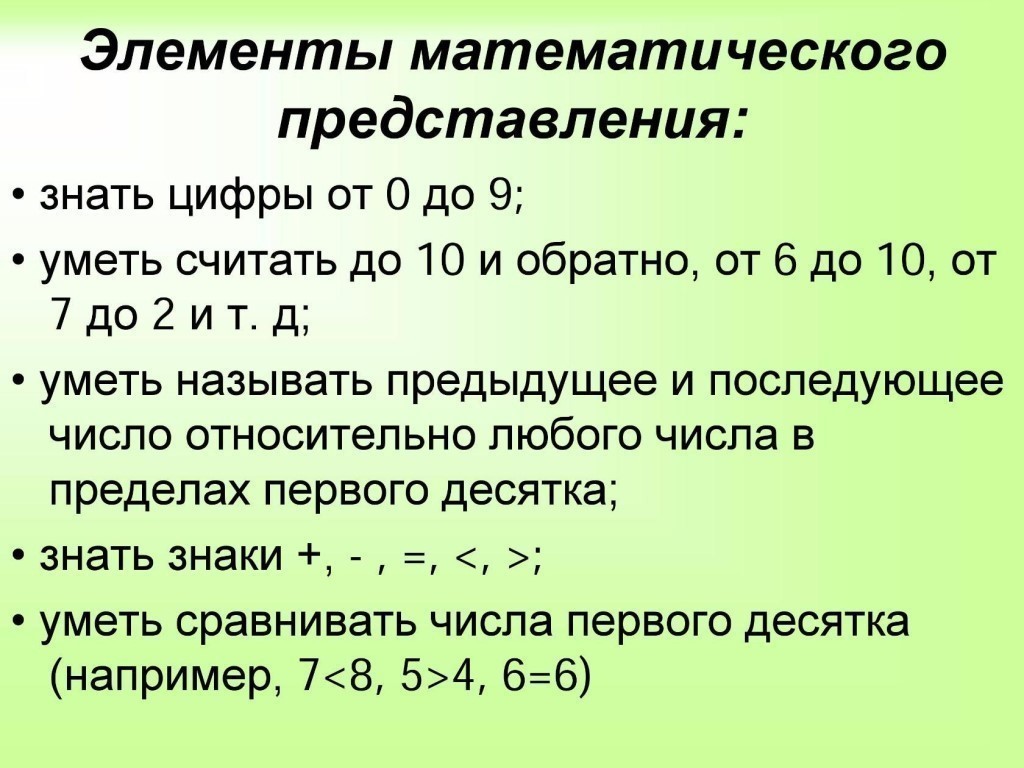 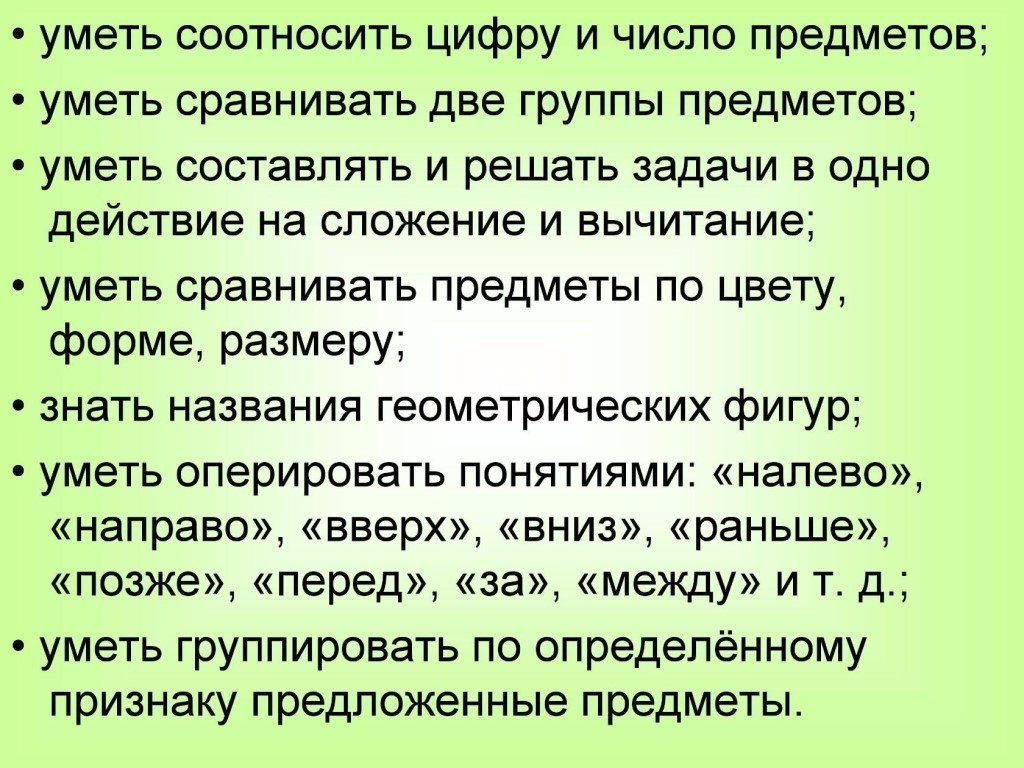 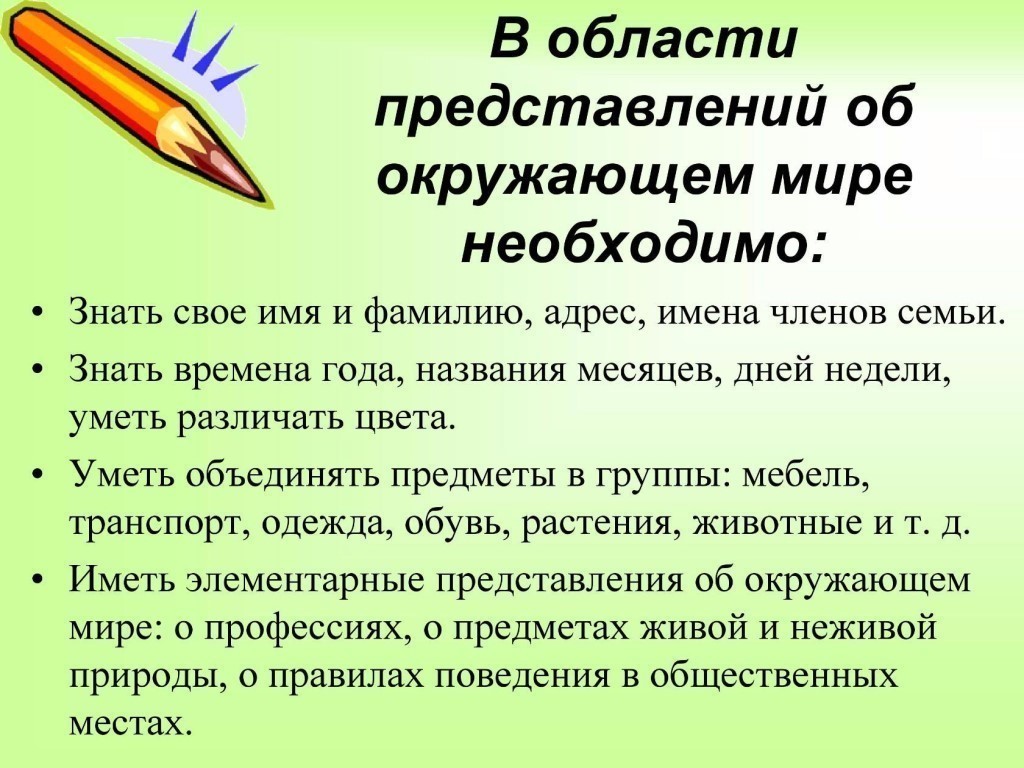 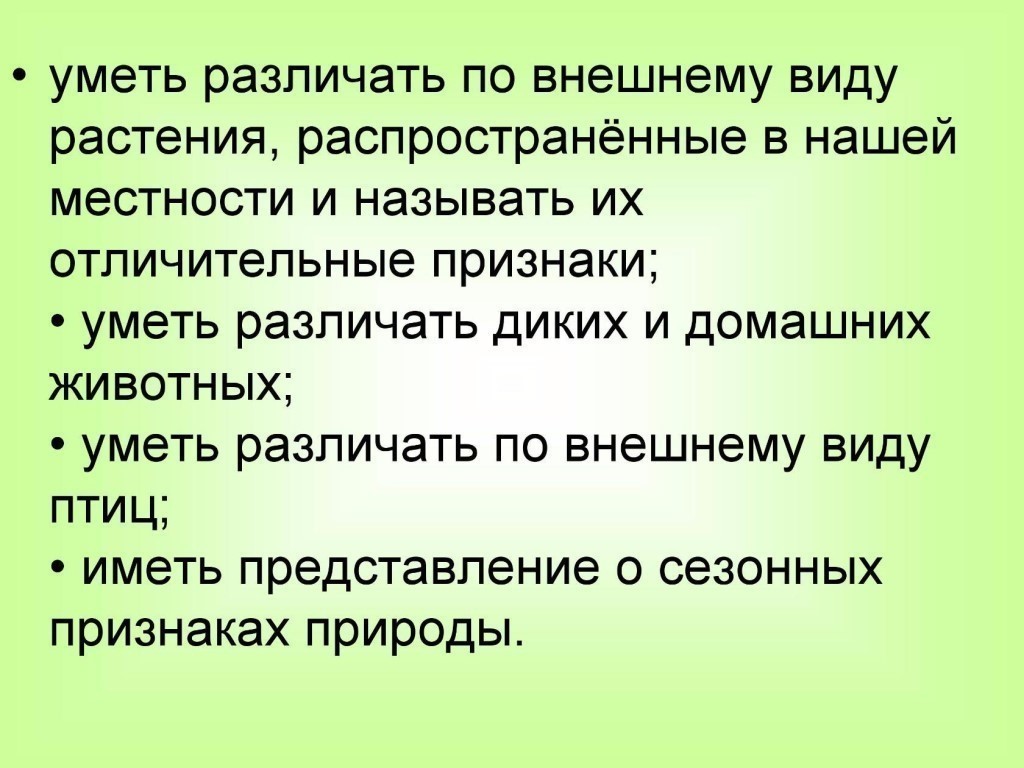 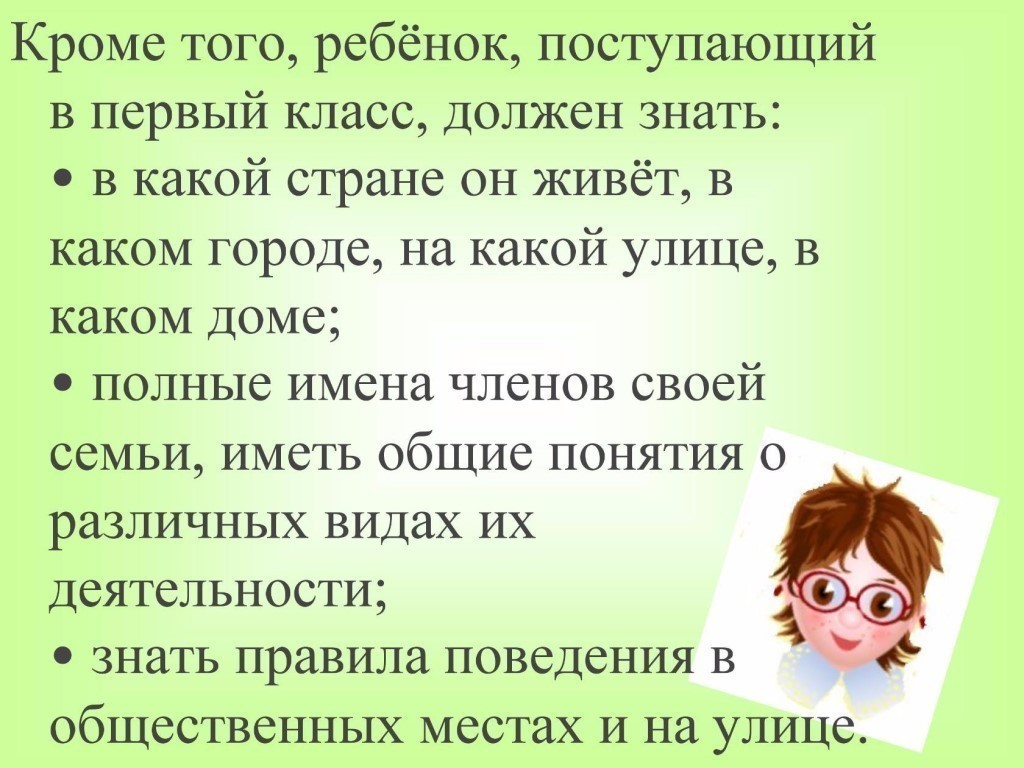 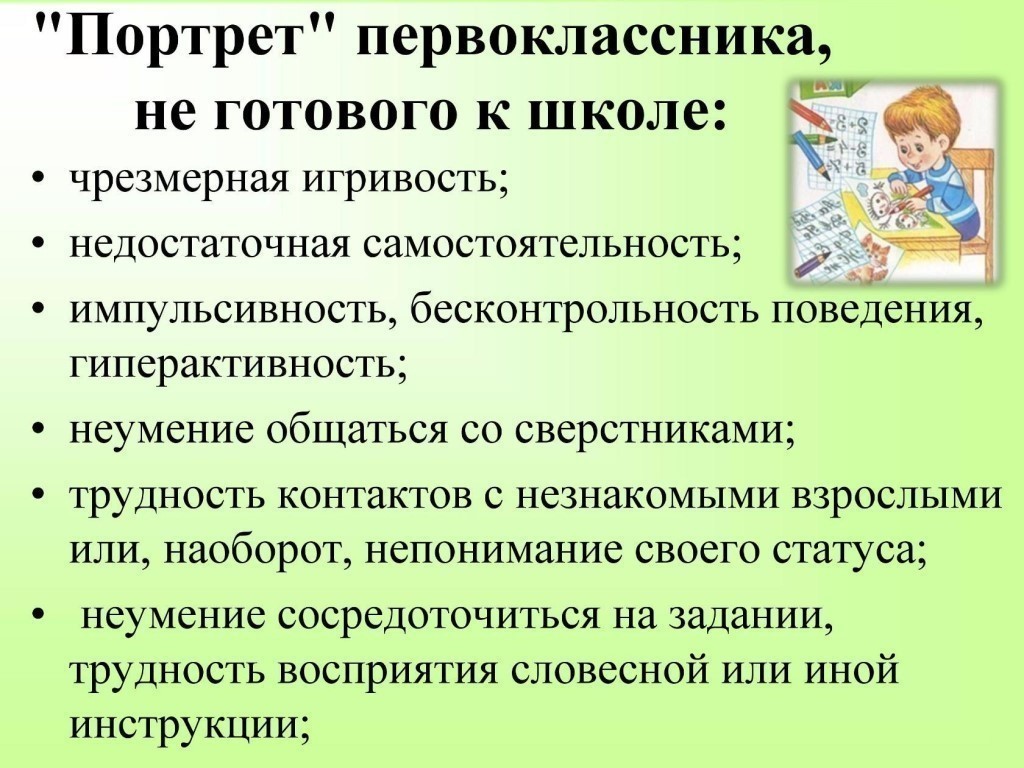 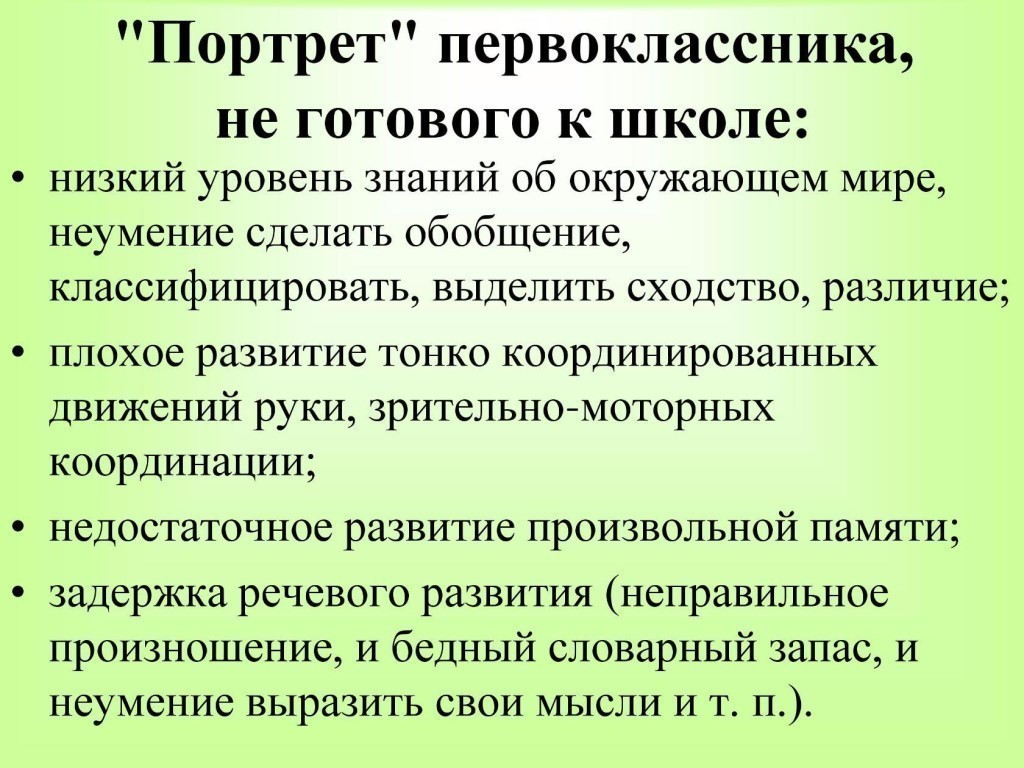